Aligning revenue cycle value streams
Reduce leakage and improve margins
How is it going?
Why is it so hard?
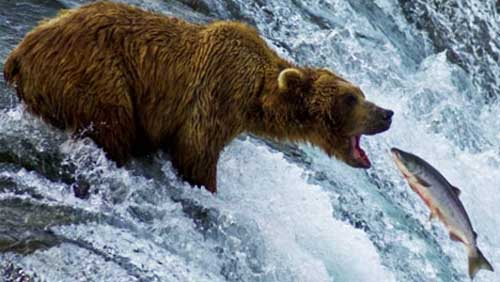 We’re swimming upstream! 
Shrinking margins
Staff Shortages
Increasing denials
Regulatory pressures 
Market pressures
Value based reimbursement/bundles 
Complicated revenue cycle processes
Typical process – on paper
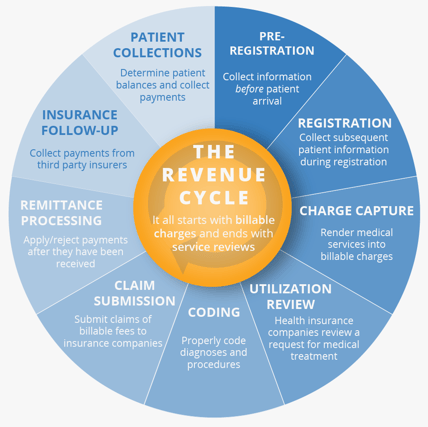 Seems streamlined
Ideally, one flows into the other 
All work in harmony
Closer to Reality
[Speaker Notes: Actual reality]
Revenue Landscape
A Quick review
A Look Back
Looking Forward
Legislation reforms – Prior Auths (CMS-4201-F)
[Speaker Notes: Is compliance and auditing tracking compliance with these requirements?
Requires UR, appeals]
Future Regulatory Impacts – Prior Auths
Future Predictions
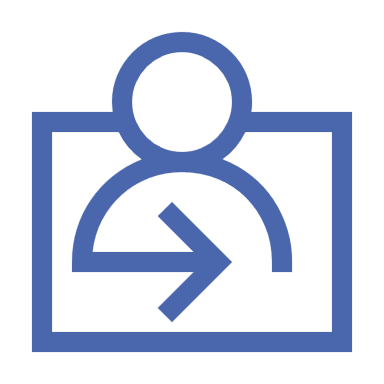 The 2024 Advisory Board Executive Summary predicts: 
MA will continue to grow despite tightening business model 
Workforce shortage is here to stay 
Long term growth and resilience will be in untested strategies, not M&As 
Technology must be leveraged, and human roles will need to be re-defined to accommodate it 
AI is an enabler, not a strategy 
In summary: it’s not getting easier
Insight from Industry CEOs
[Speaker Notes: Per a 2017 Deloitte study with top industry CEOs:]
Cost reduction
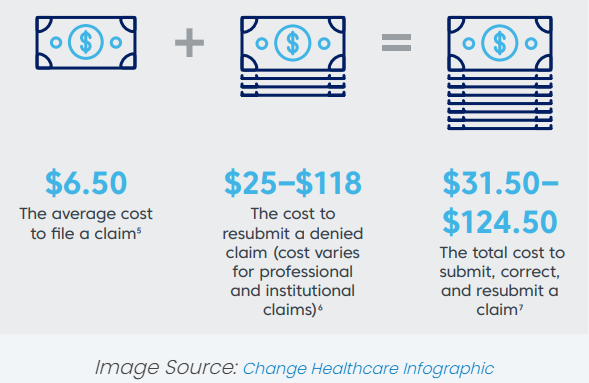 Denial prevention 
Denial prevention = revenue maximization 
Costs more to appeal than to prevent 
End to end process design decreases siloes 
Siloes:
Increase denials 
Extend AR 
Increase cost per claim 
Reduce margins
Denial Trends
Denial Trends
[Speaker Notes: Has you system defined a denial? If you surveyed all your reve cycle leaders, would they say the same thing? 
Is it 0 payment? Is it when the payor refuses to pay INPT and pays OUTPT instead?]
Denial Trends Continued
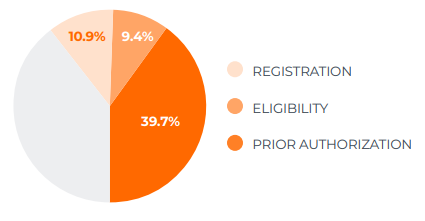 An HFMA survey found that 60% of denials are due to the front-end processes 
40% due to prior authorizations 
2018 report found that 65% of $262B in denials were never resubmitted/appealed
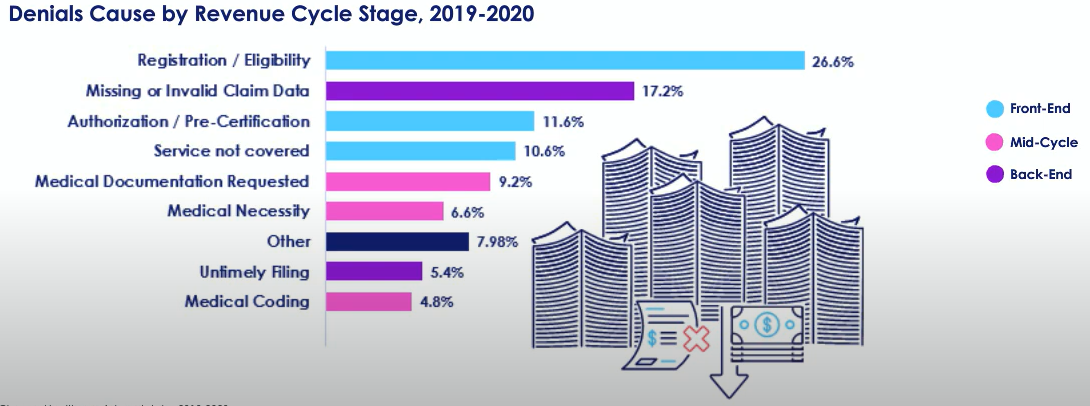 Denial Trends Continued
2020 Change Healthcare report found that 86% of denials are avoidable 
Between 24% and 48% cannot be overturned/recovered 
Eligibility and registration were biggest opportunities for denial prevention
Areas of Opportunity
Front End Process
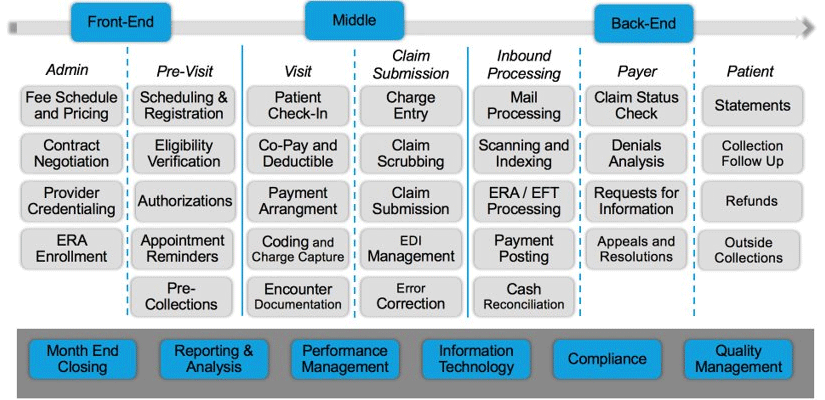 Change perspective from managing denials to preventing them 
Patient demographics 
Insurance eligibility 
Advisory Board identified unfavorable contract adjustments as top opportunity for leakage prevention 
Aggressive growth leads to provider enrollment challenges 
Is this part of the M&A planning process? Is it centralized?
Deeper Dive: Prior Authorizations
Case Study: Prior Authorizations
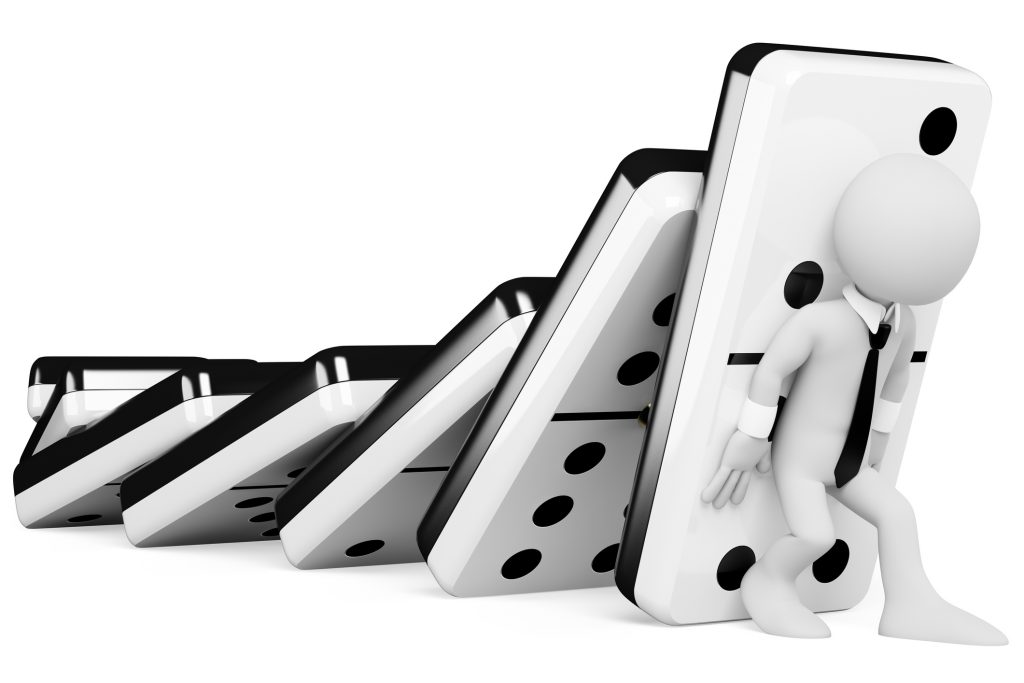 Insurance Verification
Without insurance verification, the rest of the process fails 
NOA denials 
Delayed UR process 
Lower first pass clean claim rates 
Denials 
Collecting and recording insurance information is the tip of the iceberg 
Has the client met the plan deductible 
Referral requirements 
Coverage percentage for planned procedures 
Plan requirements for planned procedures 
Is the treatment only covered under specific diagnosis code? 
Do you have a quality assurance review for your automated process?
Case Study: Insurance verification
Banner University Medical Center centralized insurance verification for scheduled visits 
Created central hub for patients to call and check on their pre-auth status, update their insurance, or ask about benefits 
Integrated automated process with daily batch eligibility 
Verifiers used portals or called payors as needed 
Integrated financial responsibility calls to patients pre visit 
Aligned access, verification, UR, and billing
Utilization Review
Utilization Review: 2024 2MN rule (CMS-4201-F)
UR, Appeals, and the 2MN Rule
Alignment: Utilization Review and Appeals
Do you have an appeals strategy? 
Appealing only based on medical necessity 
Possibly too conservative 
Could lead to cherry-picking cases 
Appealing everything: 
May lead to increased administration overturn by the payer 
Can be resource intensive 
Utilize AI or software solutions 
Something in between 
Payers with high reimbursement rates and low overturn rates may need different strategy
UR and Appeals Continued
UR and Appeals Continued
Alignment: UR, Appeals, Contracting
Revisit unfavorable contract terms 
Levels of appeals 
CPT correction/update when intraoperative changes occur 
Retroactive authorizations
NOA timelines 
Physician advisor allowances 
Are third party advisors allowed? 
Peer to peer timeframes 
Frequency of clinical reviews 
Admin day allowance 
Coverage of extended stays for SDoH or transitional care issues 
Are DRG payers acting like percent of charges payers?
Partial denials  
Continued stay reviews
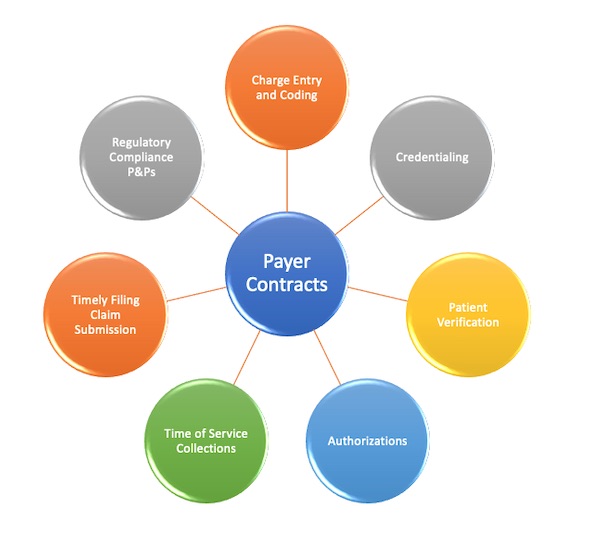 Aligning UR, Appeals, and CDI
Case Study: Denials Dashboard
Other Mid-Stream Opportunities
Creating Better Alignment
Value stream mapping
Where are your alignment opportunities?
References
“National Hospital Flash Report: November 2023,” Erik Swanson, KaufmanHall, November 28, 2023 (https://www.kaufmanhall.com/insights/research-report/national-hospital-flash-report-november-2023)
“5 factors shaping healthcare in 2024: Report,” Naomi Diaz, Becker’s Health IT, December 6, 2023 (https://www.beckershospitalreview.com/healthcare-information-technology/5-factors-shaping-healthcare-in-2024-report.html?origin=CIOE&utm_source=CIOE&utm_medium=email&utm_content=newsletter&oly_enc_id=5878G0123745E2Z)
“Medicare Advantage Denials Jump 56%, Commercial Denials 20%,” Jacqueline LaPointe, RevCycle Intelligence, November 21, 2023 (https://revcycleintelligence.com/news/medicare-advantage-denials-jump-56-commercial-denials-20)
“2022 AMA prior authorization (PA) physician survey,” American Medical Association, retrieved from website November 9, 2023 (https://www.ama-assn.org/system/files/prior-authorization-survey.pdf)
“2022 Update: Measuring progress in improving prior authorization,” American Medical Association, website page accessed October 25, 2023 [https://www.ama-assn.org/system/files/prior-authorization-reform-progress-update.pdf]
“Health systems plagued by payer-takeback schemes, 110,000 denials,” Andis Robeznieks, AMA, January 19, 2023 (https://www.ama-assn.org/practice-management/prior-authorization/health-systems-plagued-payer-takeback-schemes-110000)
“Providers See Fourfold Increase in External Payer Audits,” Jacqueline LaPointe, RevCycle Intelligence, December 8, 2023 (https://revcycleintelligence.com/news/providers-see-fourfold-increase-in-external-payer-audits)
Marble, K. Y., Briggs, G. R., & Gordy, X. Z. (2022). Improvements for the Prior Authorization Process for Elective Surgical Procedures at an Academic Medical Center. Perspectives in health information management, 19(1), 1l.
Corder J. C. (2018). Streamlining the Insurance Prior Authorization Debacle. Missouri medicine, 115(4), 312–314.
“the Executive’s Guide to Implementing a Denials Program.” Vyne Medical, 2018. Executive-Guide-to-Implementing-a-Denials-Program.pdf (vynemedical.com)
“11 Things CEOs Need to Know in 2024.” Advisory Board, 2024. https://www.advisory.com/content/dam/advisory/en/secure/content-resources/2024/11-things-ceos-should-know-in-2024.pdf.coredownload.pdf